Речевые игры «Электроприборы»
для детей 4-5 лет.
Электрические приборы.
Игры.
Четвёртый - лишний
Что где находится?
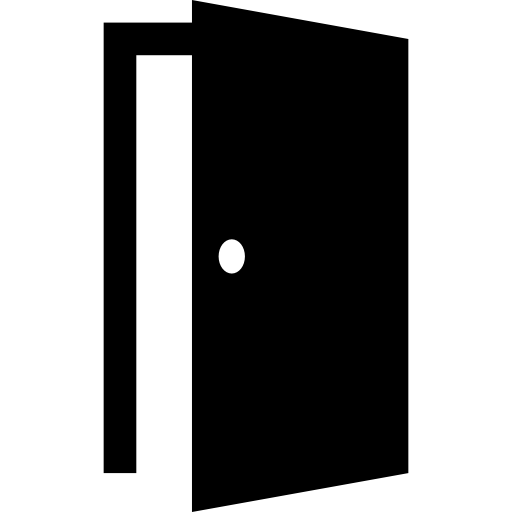 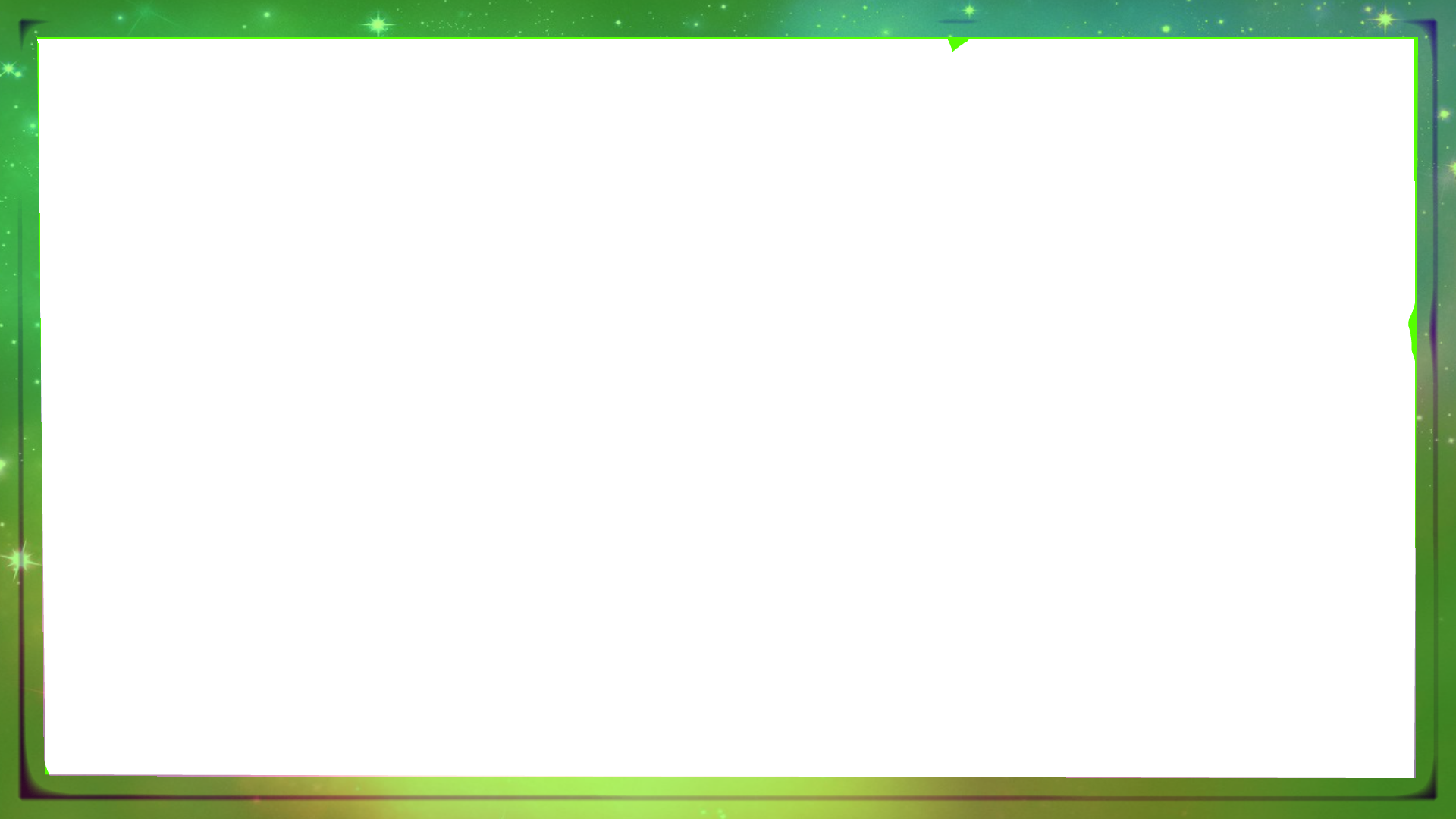 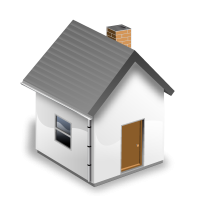 Игра «Четвертый -лишний» ЦЕЛЬ: Формировать  умения классифицировать слова по одному общему признаку и называть его. ЗАДАЧИ:- закреплять умение классифицировать предметы по одному признаку и подбирать к ним обобщающие слова:- обогащать словарный запас по теме бытовая техника;- развивать память, внимание, мышление;- воспитывать умение соблюдать правила игры.ОПИСАНИЕ ИГРЫ:Нужно внимательно рассмотреть картинку и выбрать лишний предмет по одному общему признаку. При правильном ответе появиться звездочка.
К ИГРЕ
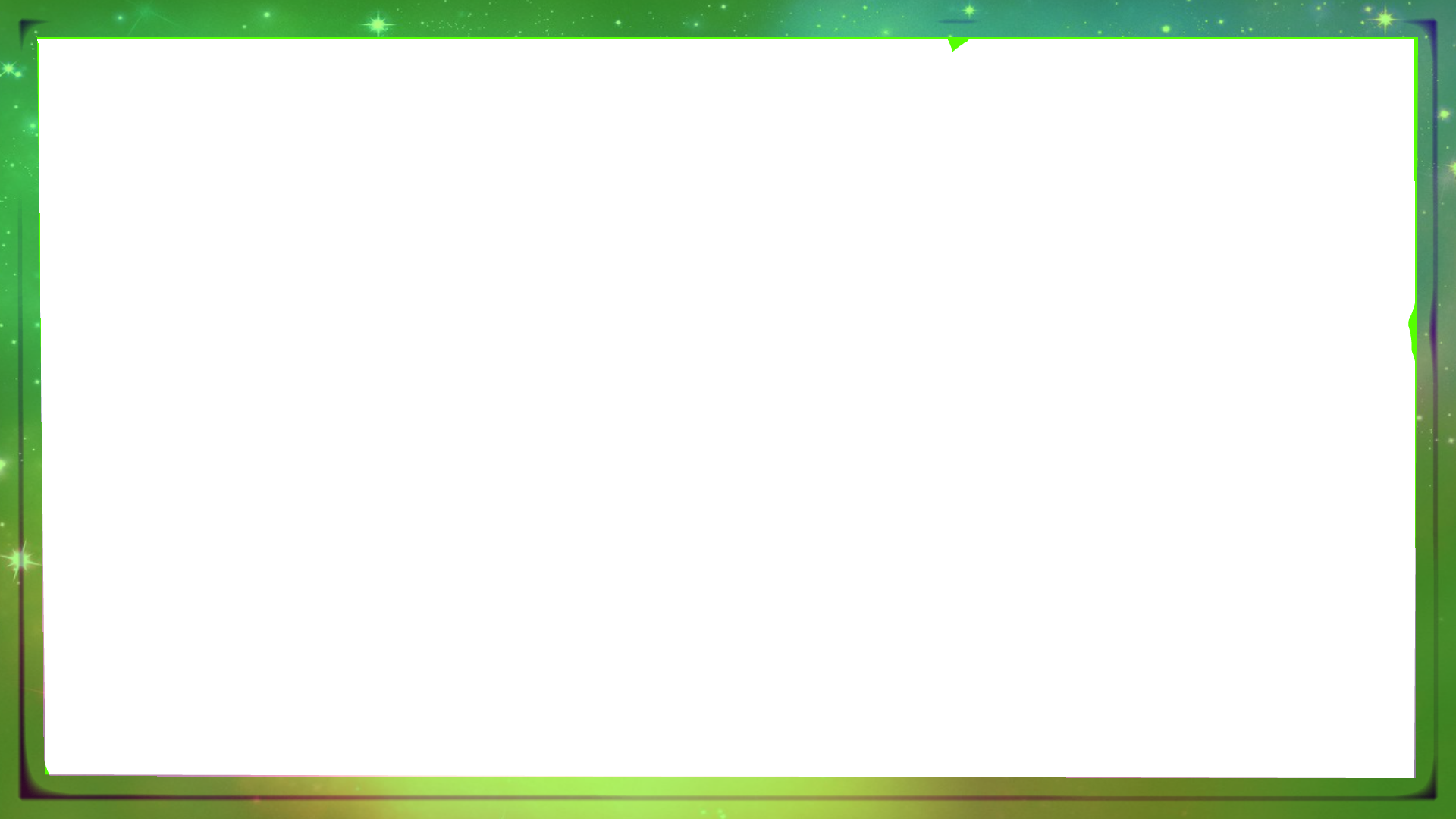 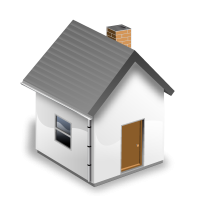 Игра « Что где находится»
ЦЕЛЬ: уточнять названия предметов бытовой техники, описывать действия, которые они совершают , а так же  определять в какой комнате  должен находиться.

ЗАДАЧИ: 
   - формировать умения составлять простые предложения:- обогащать словарный запас по теме бытовая техника;- развивать память, внимание, мышление;- воспитывать умение соблюдать правила игры.
 ОПИСАНИЕ ИГРЫ:
      Нужно внимательно рассмотреть картинку, нажать на знак вопроса и выбрать,  какой бытовой предмет  должен находиться в комнате (кухня, ванная, рабочая зона, гостиная). Чтобы перейти на следующую картинку, необходимо нажать на стрелочку. При правильном ответе появится галочка.
К ИГРЕ
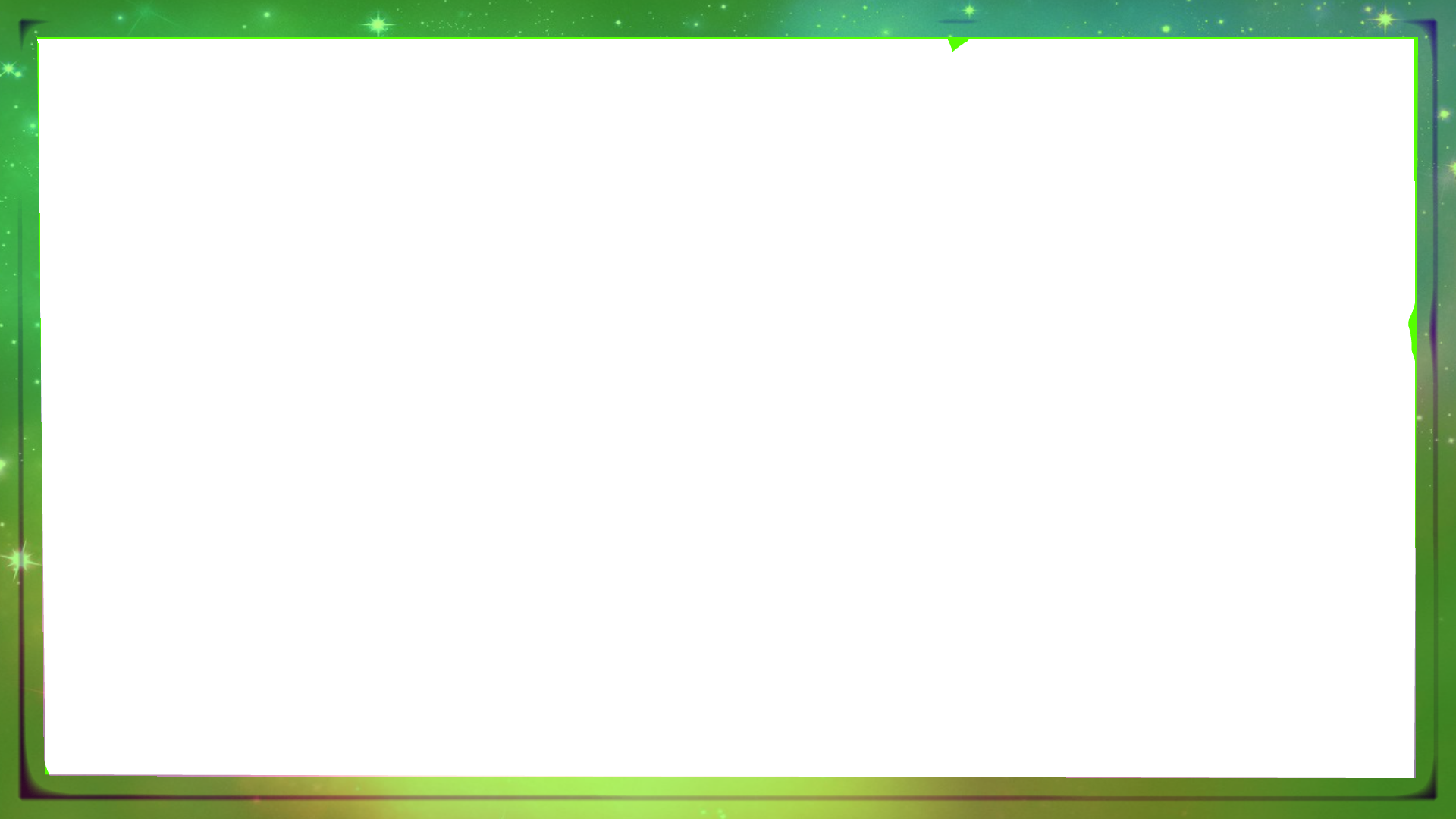 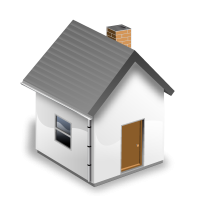 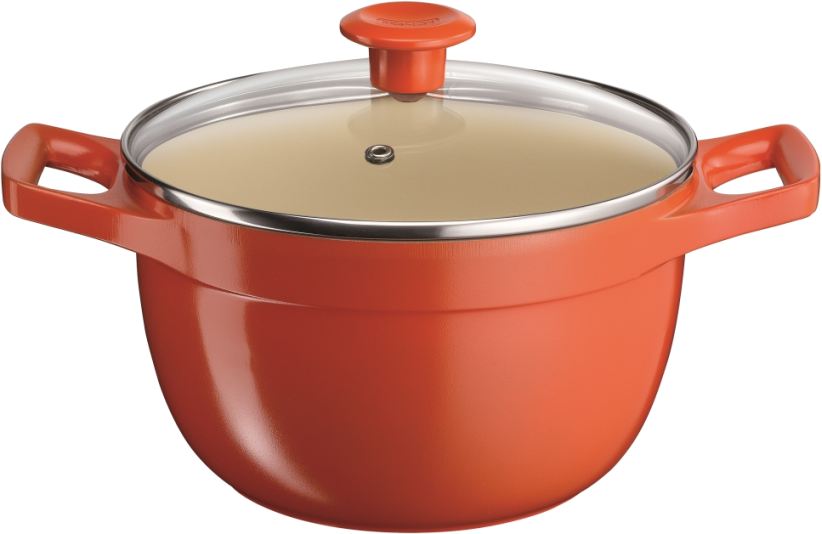 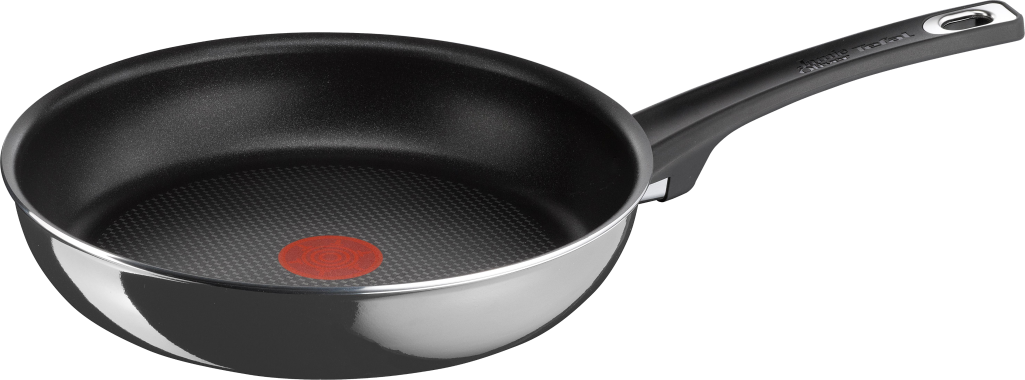 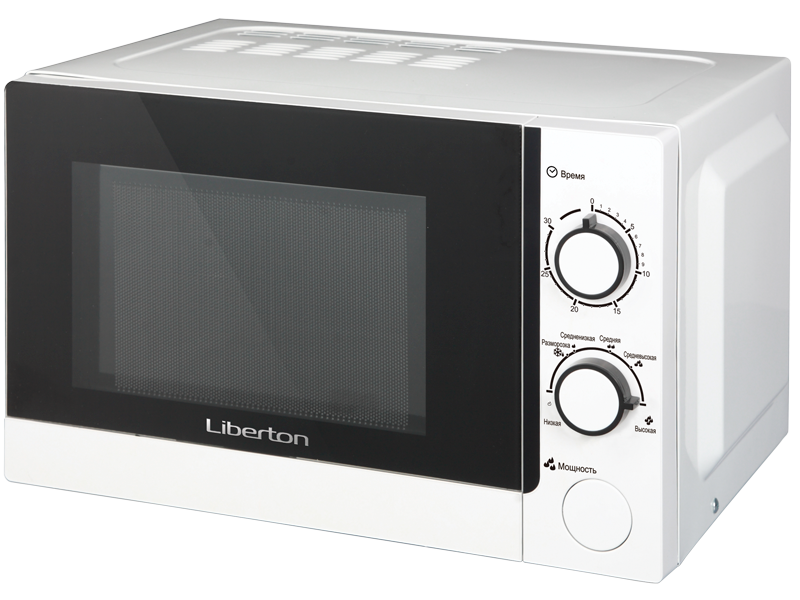 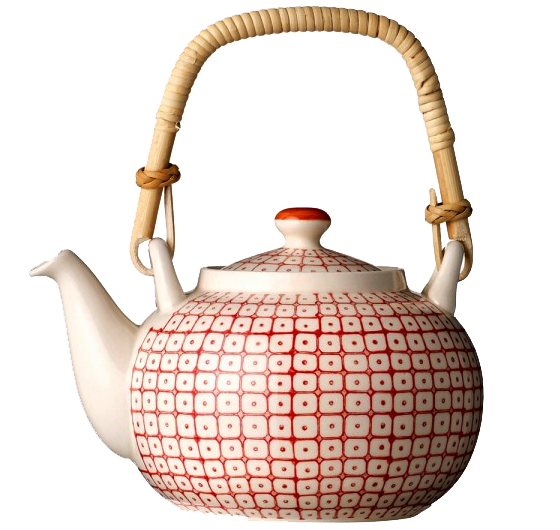 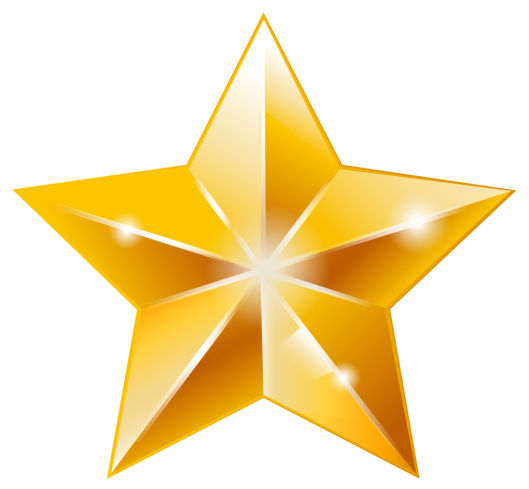 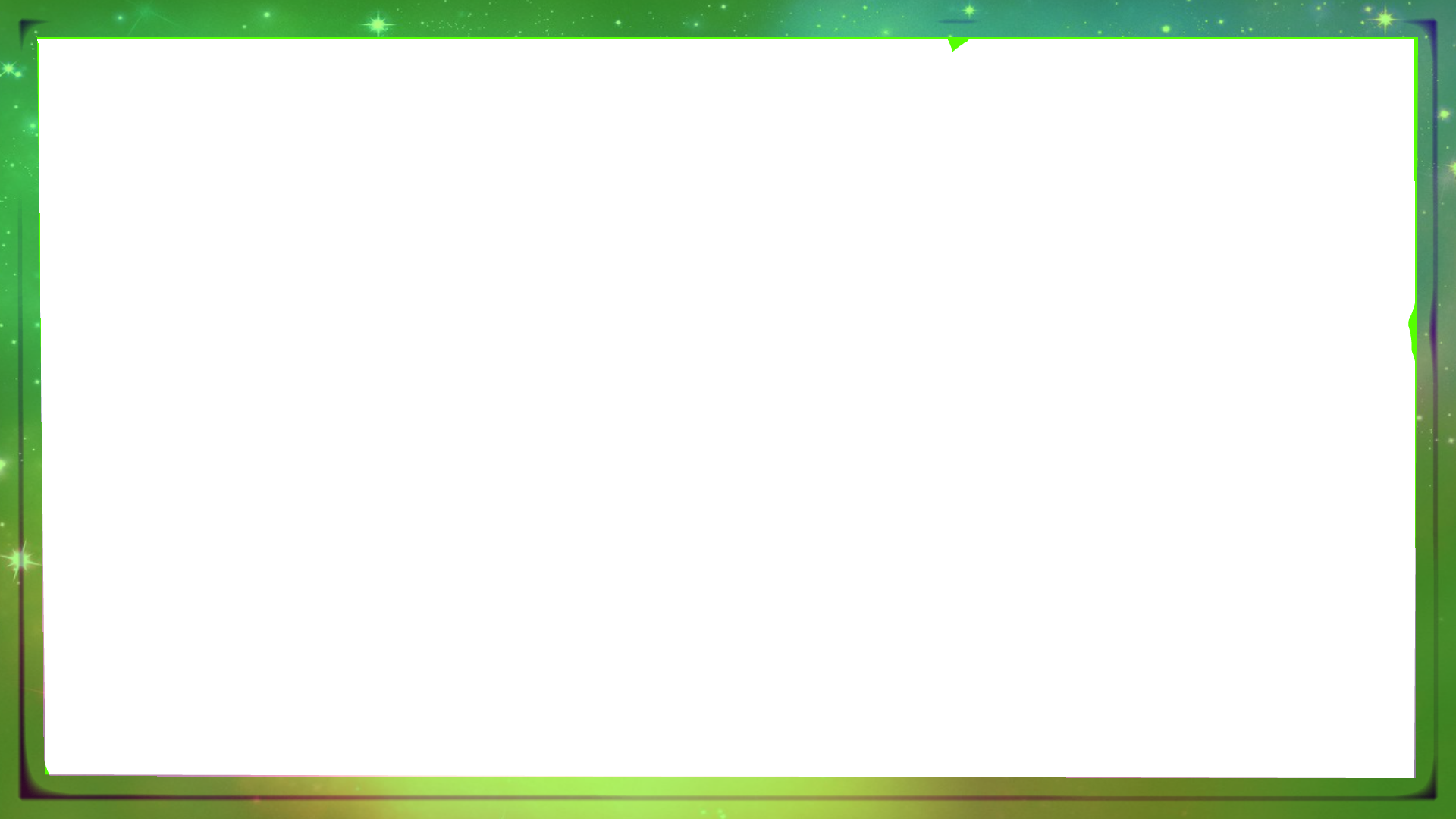 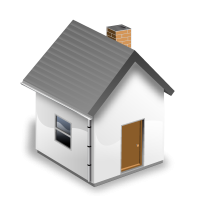 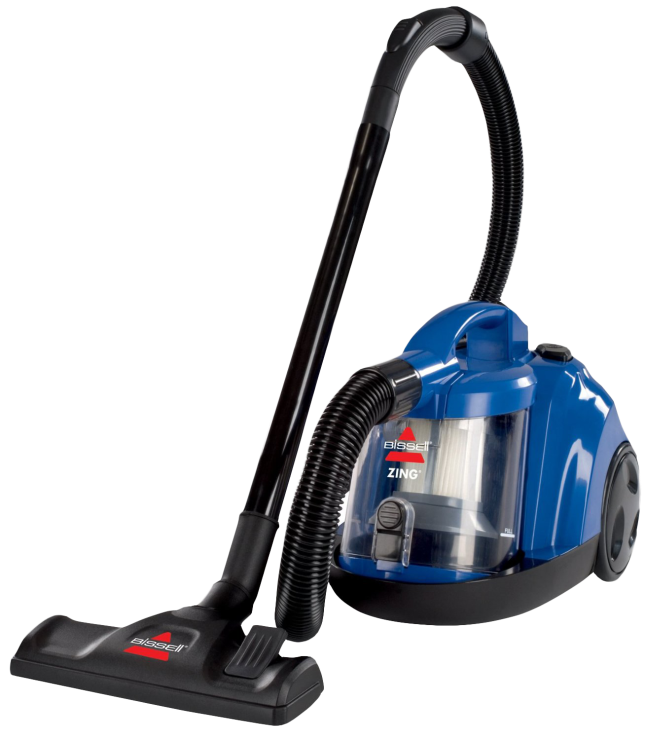 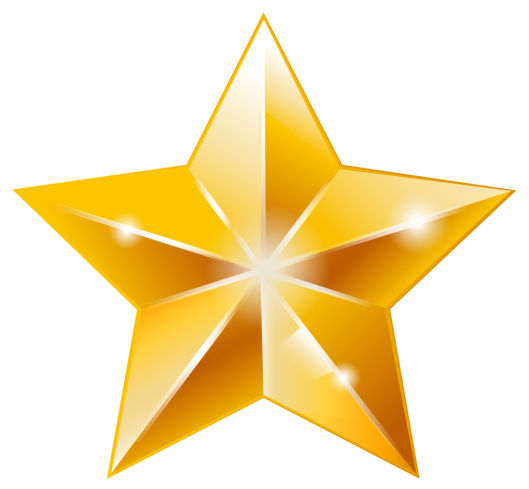 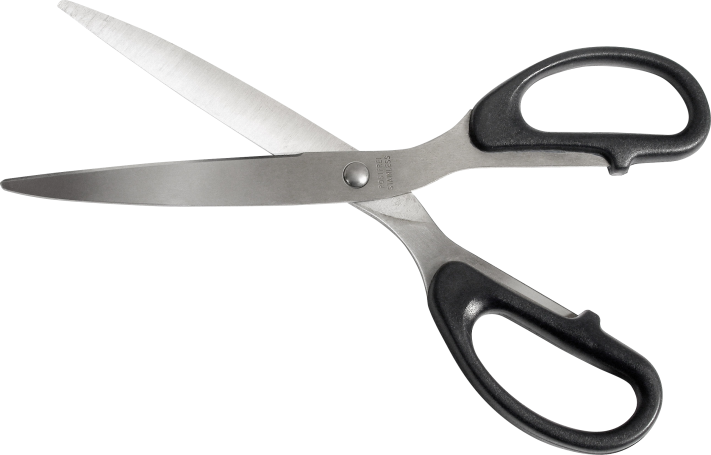 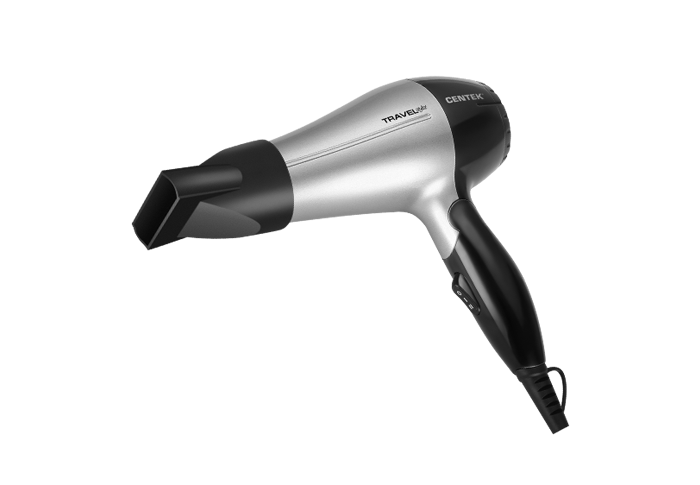 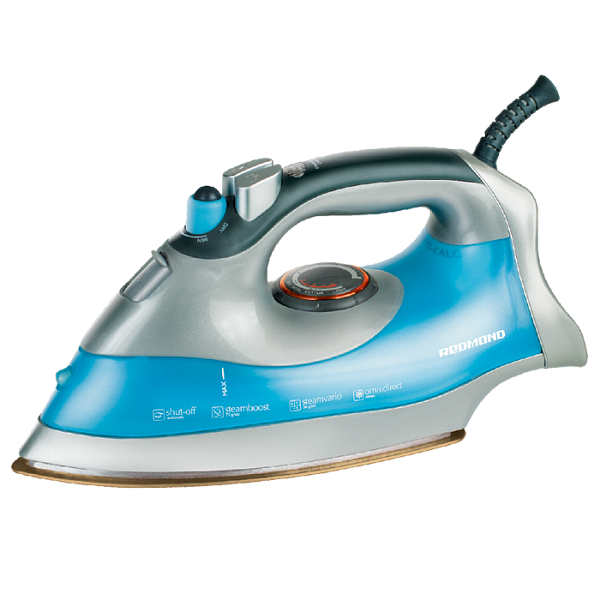 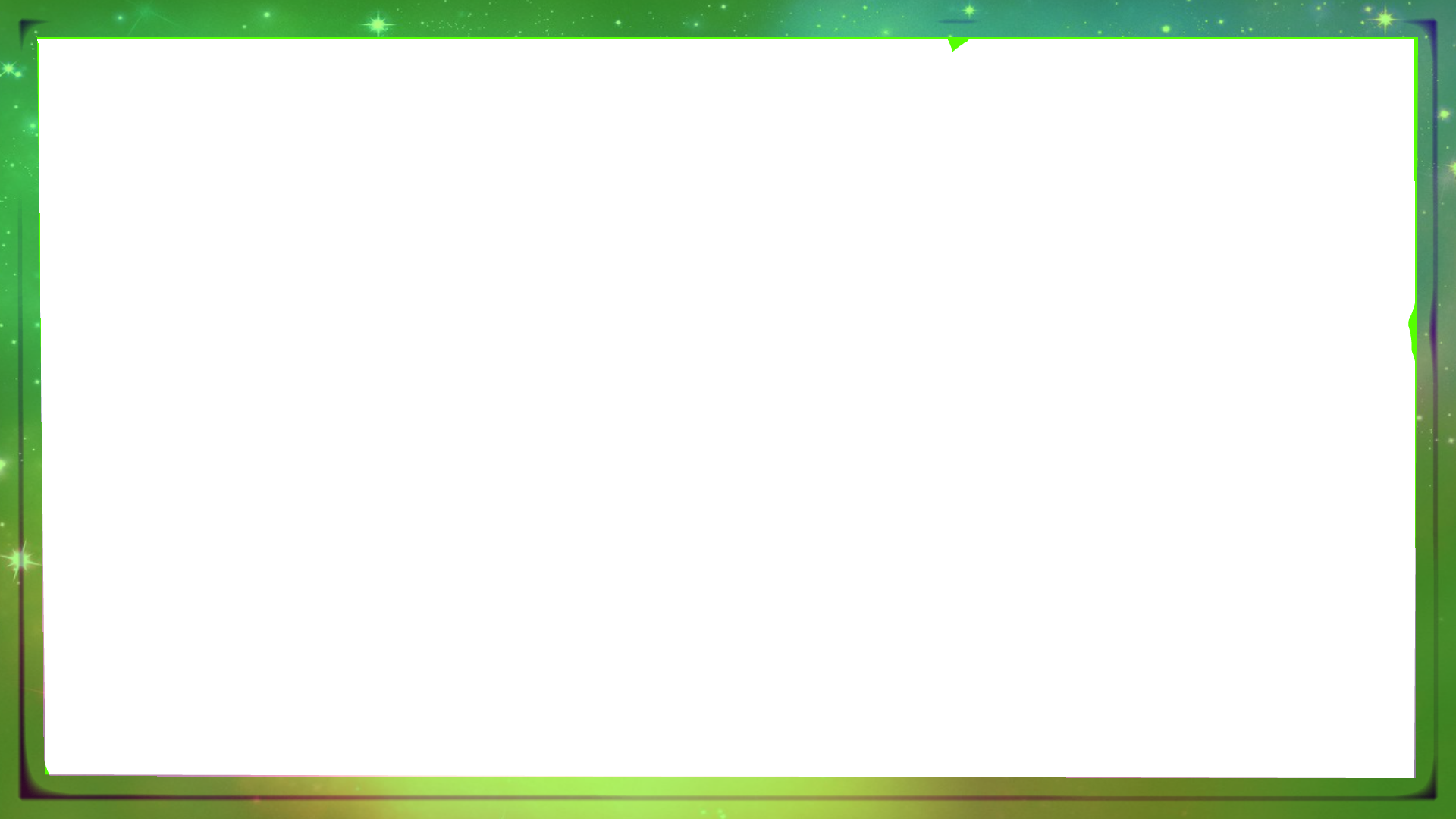 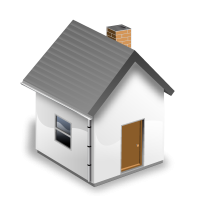 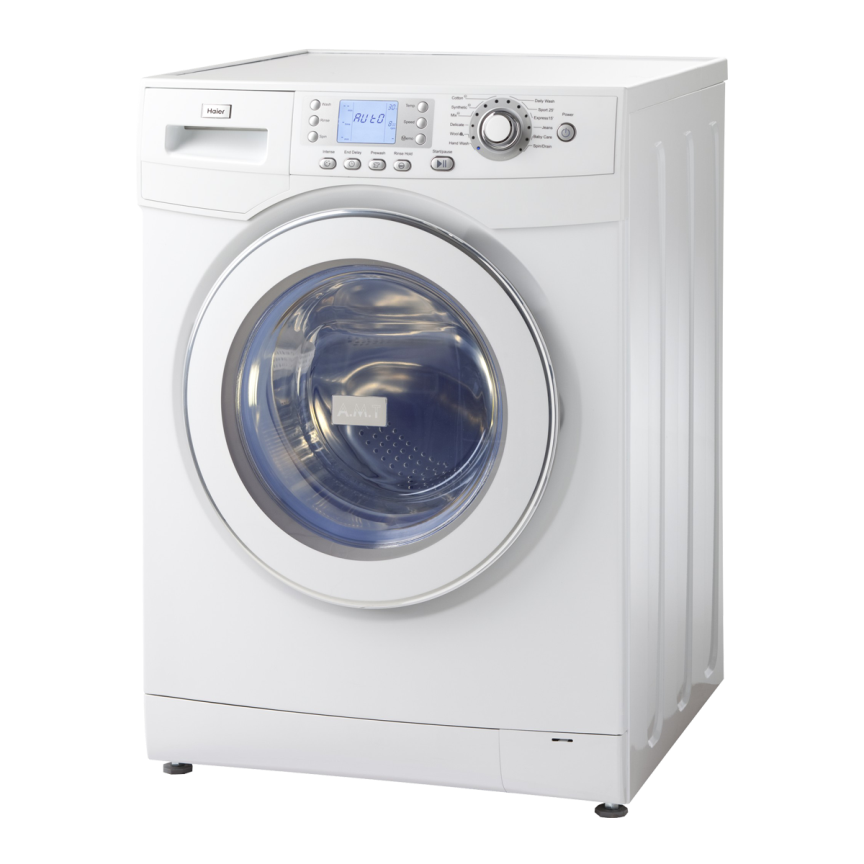 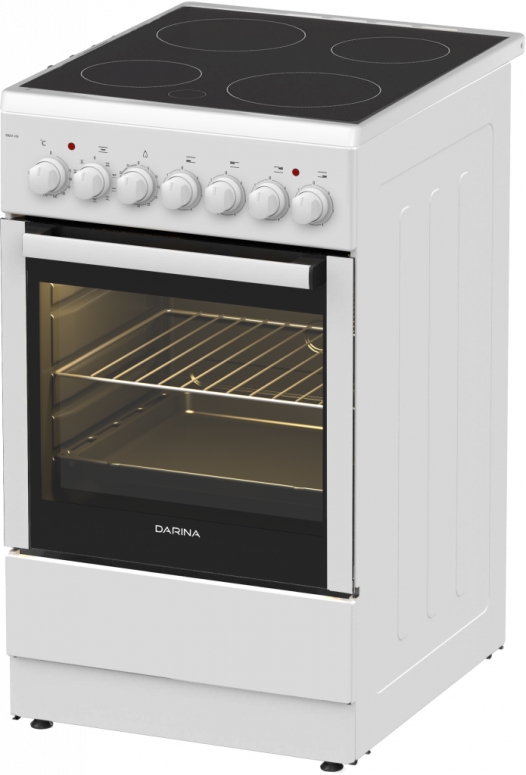 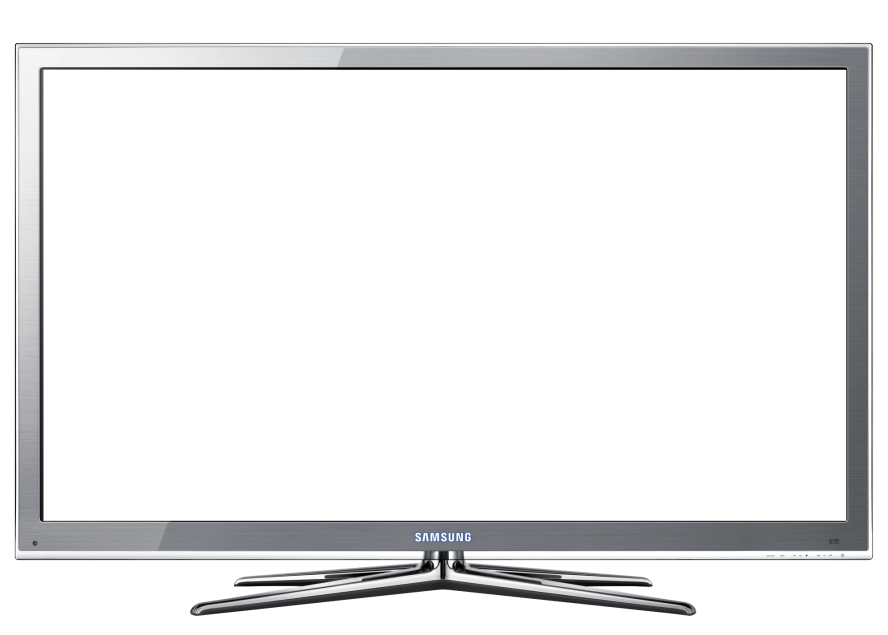 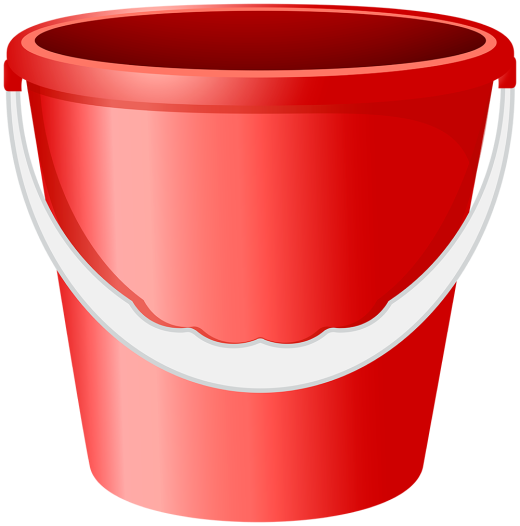 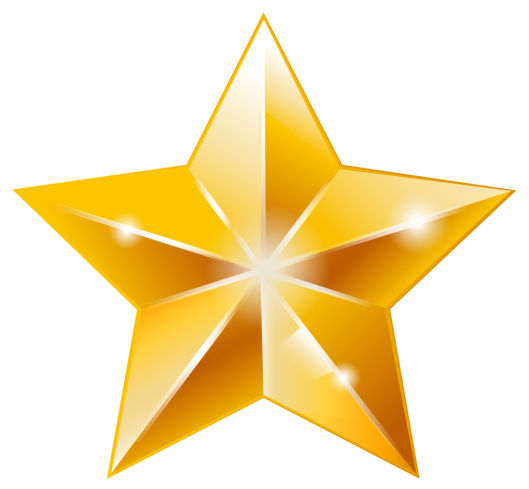 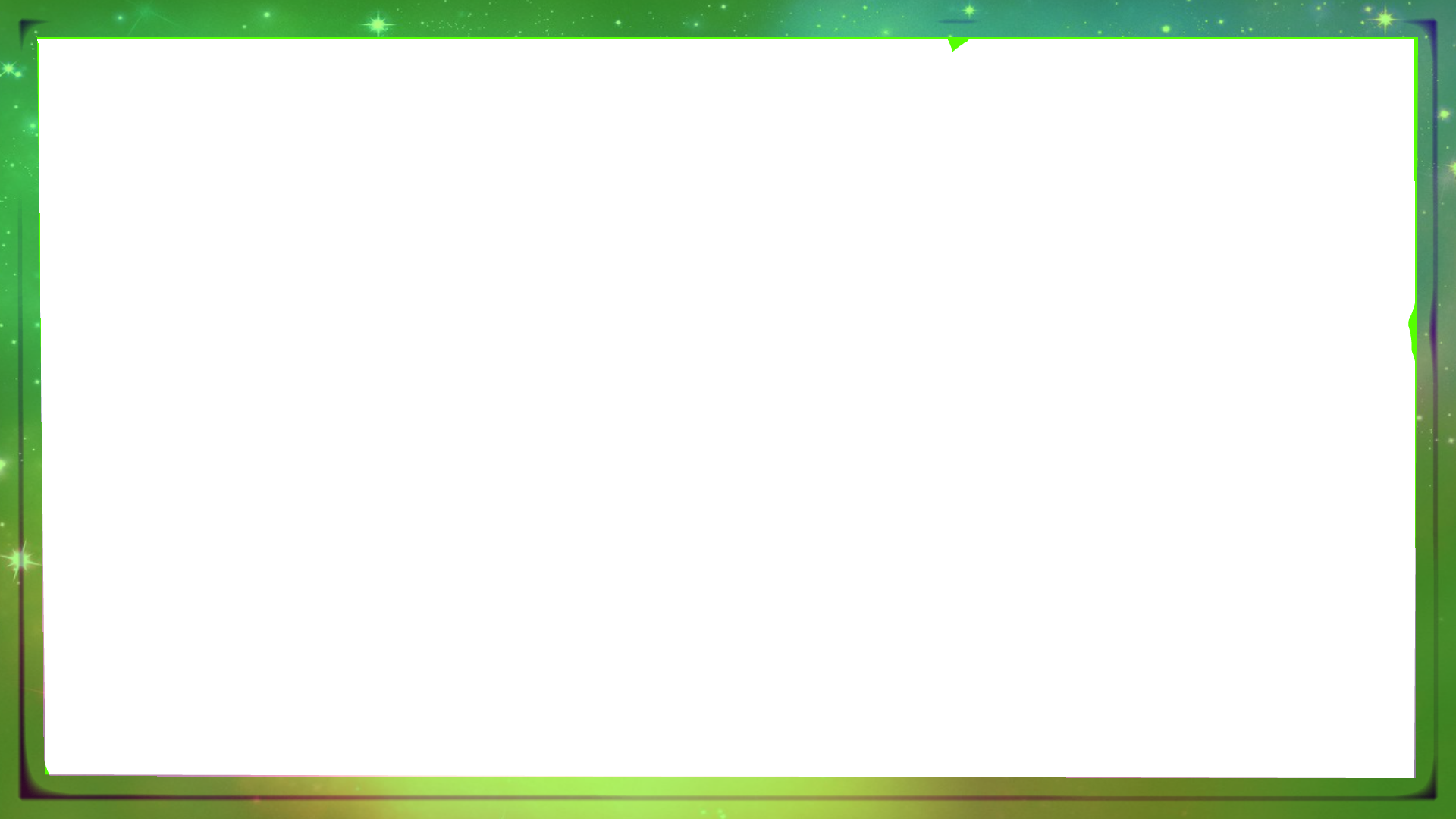 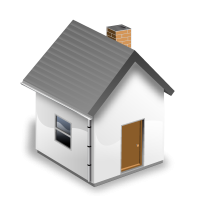 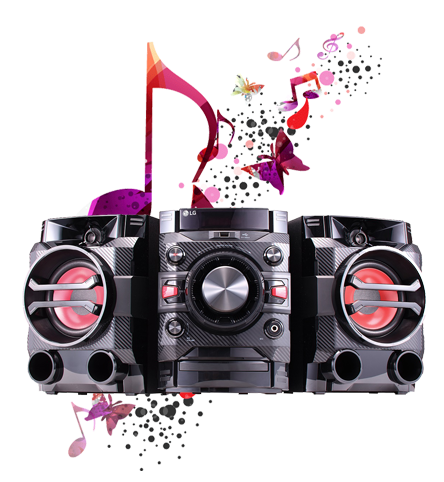 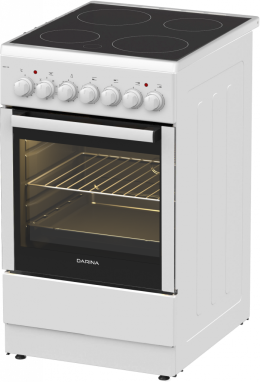 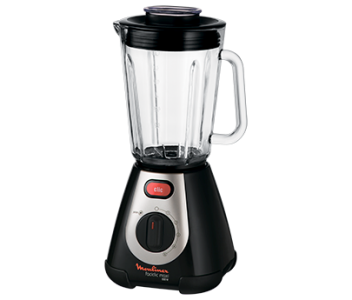 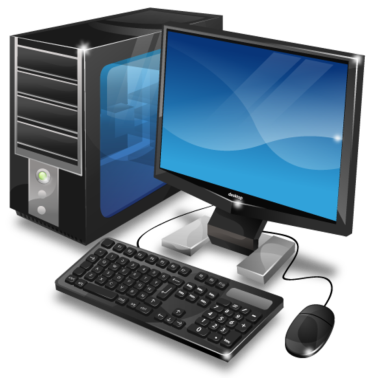 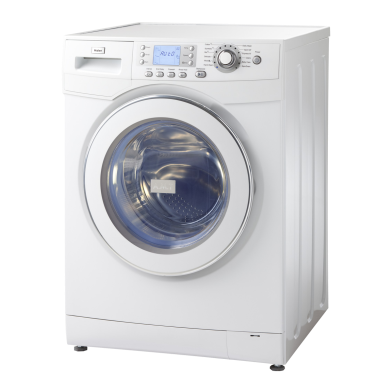 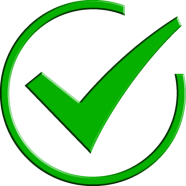 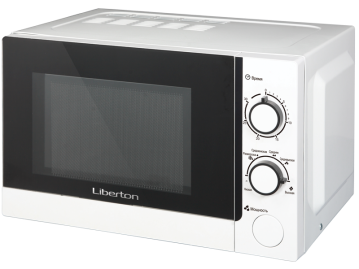 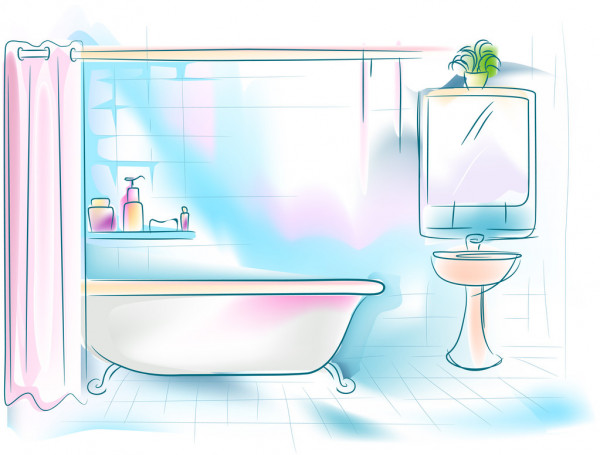 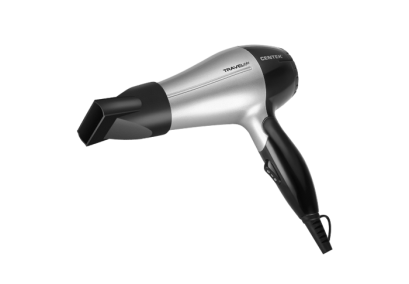 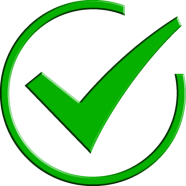 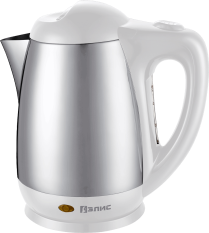 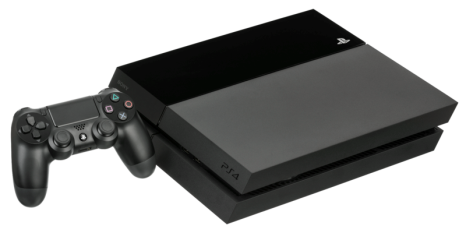 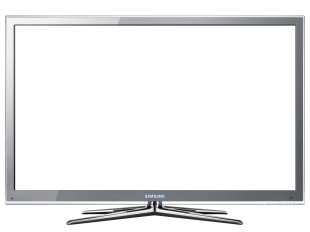 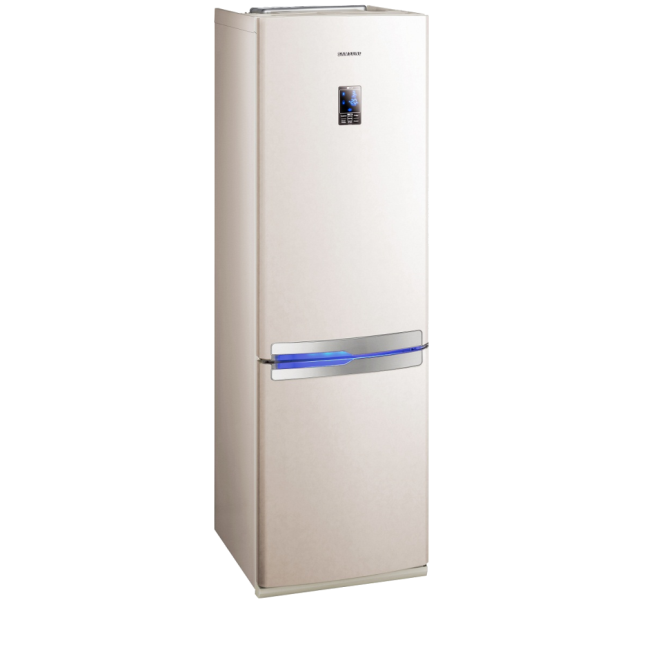 Отметь электроприборы, которые могут находится в ванной комнате.
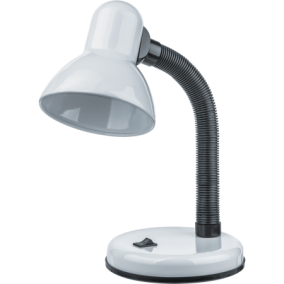 ?
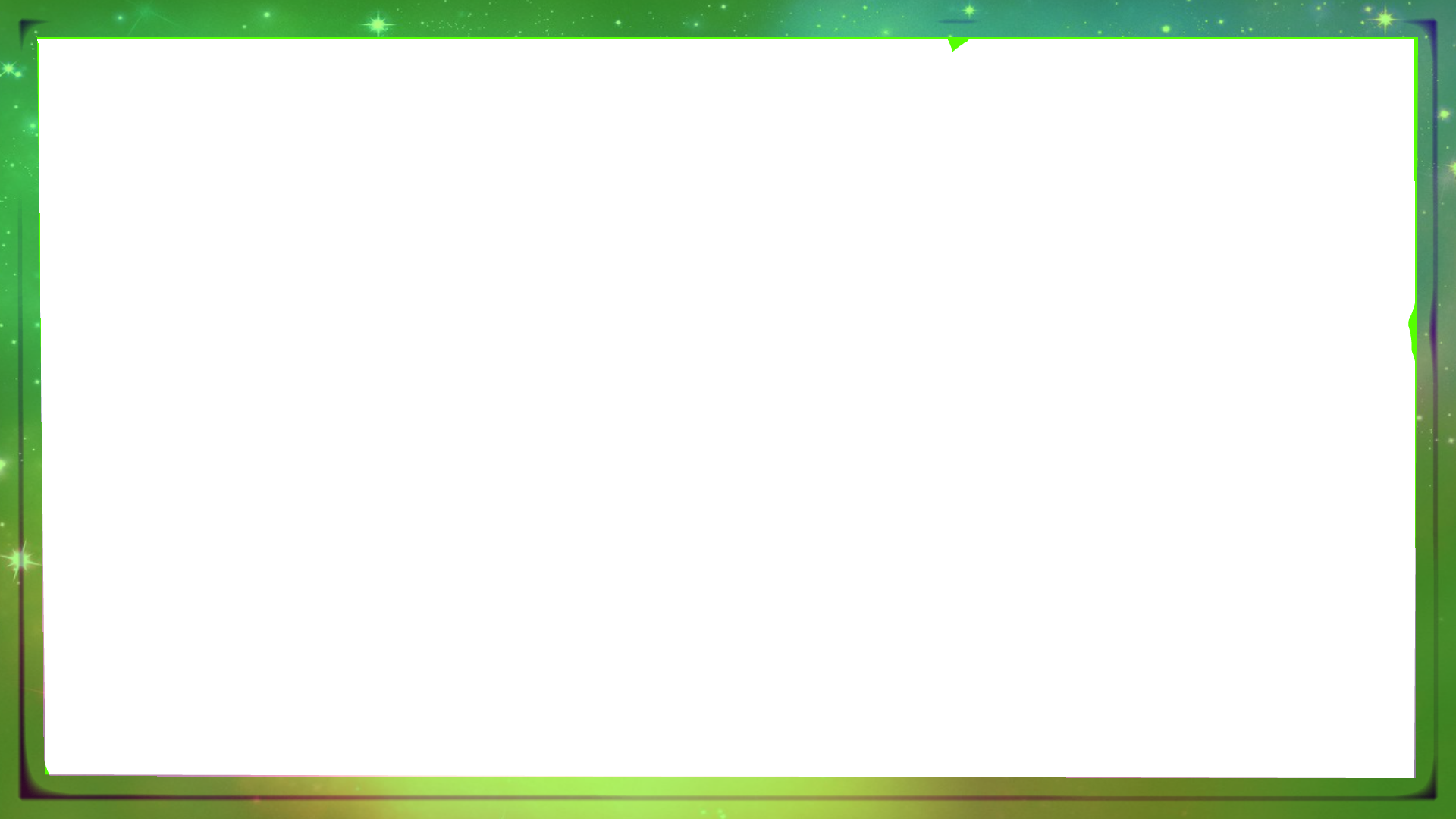 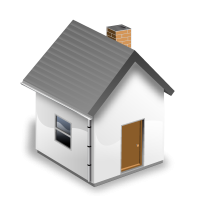 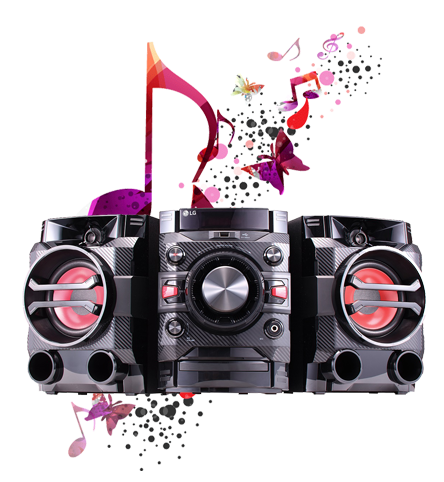 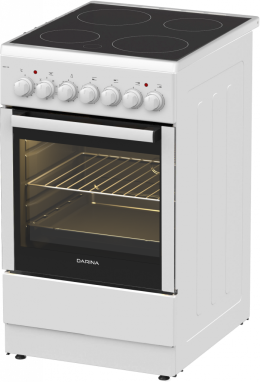 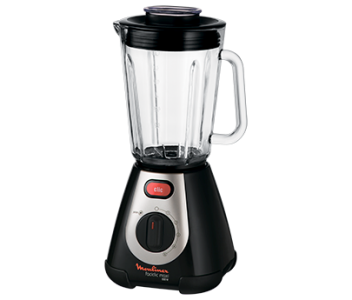 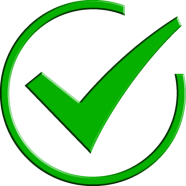 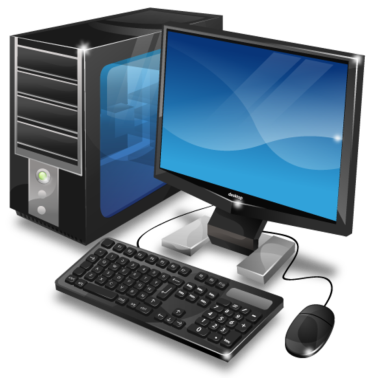 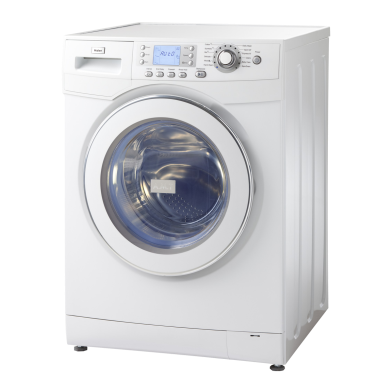 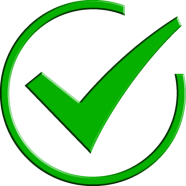 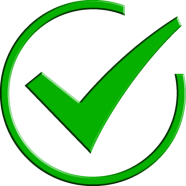 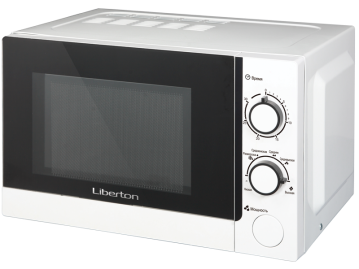 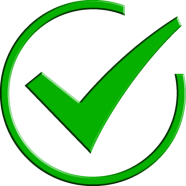 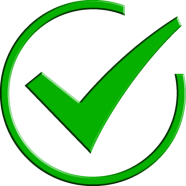 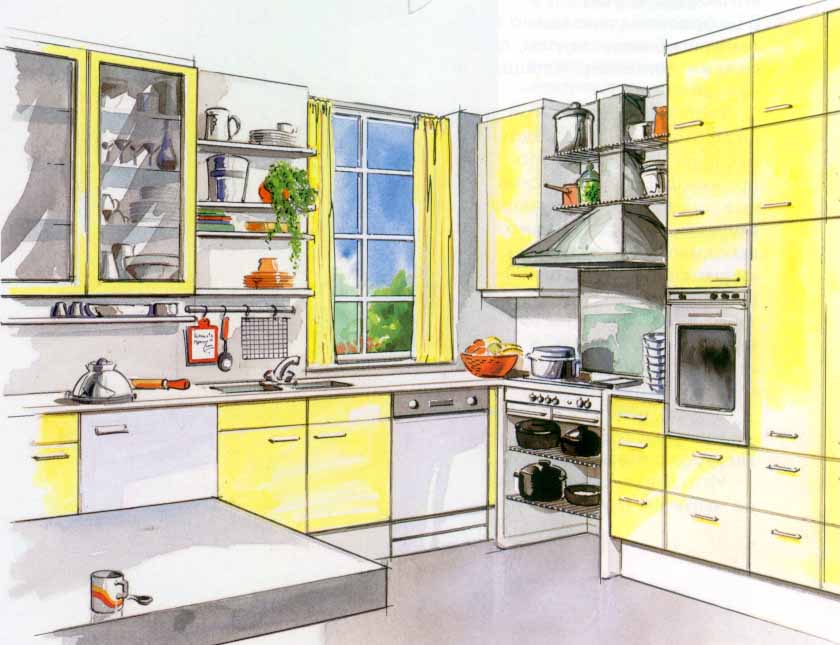 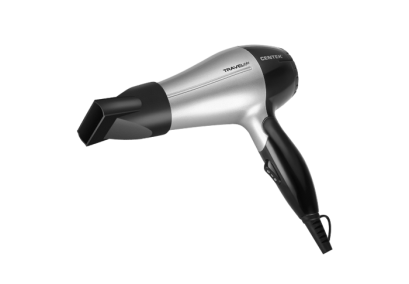 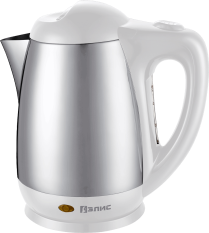 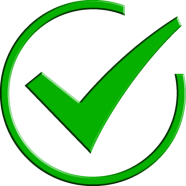 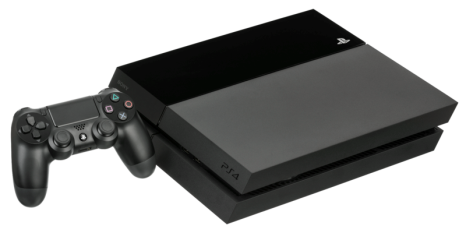 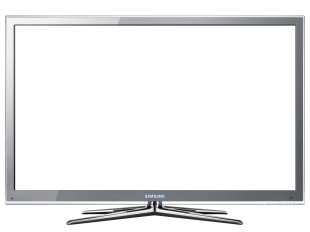 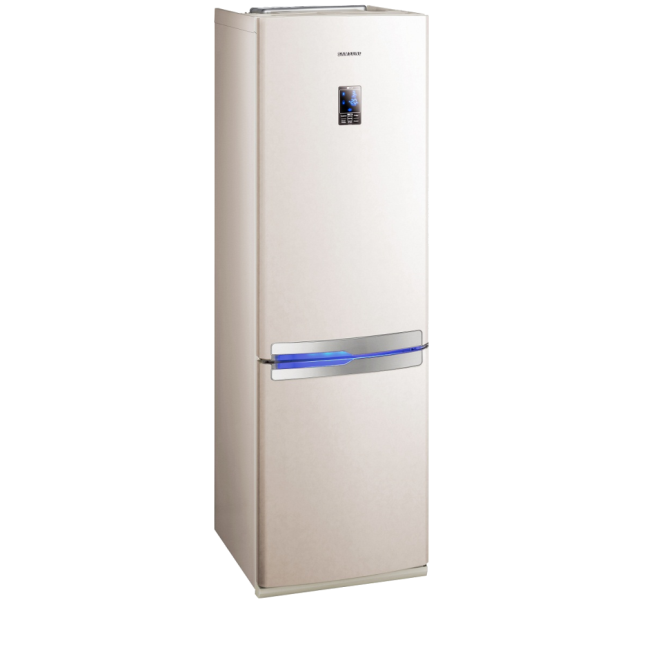 Отметь электроприборы, которые могут находится в кухне.
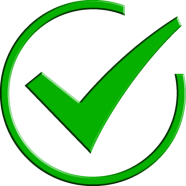 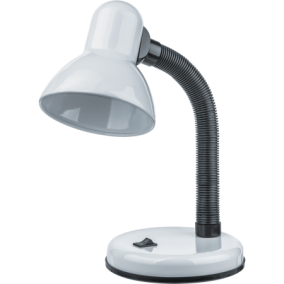 ?
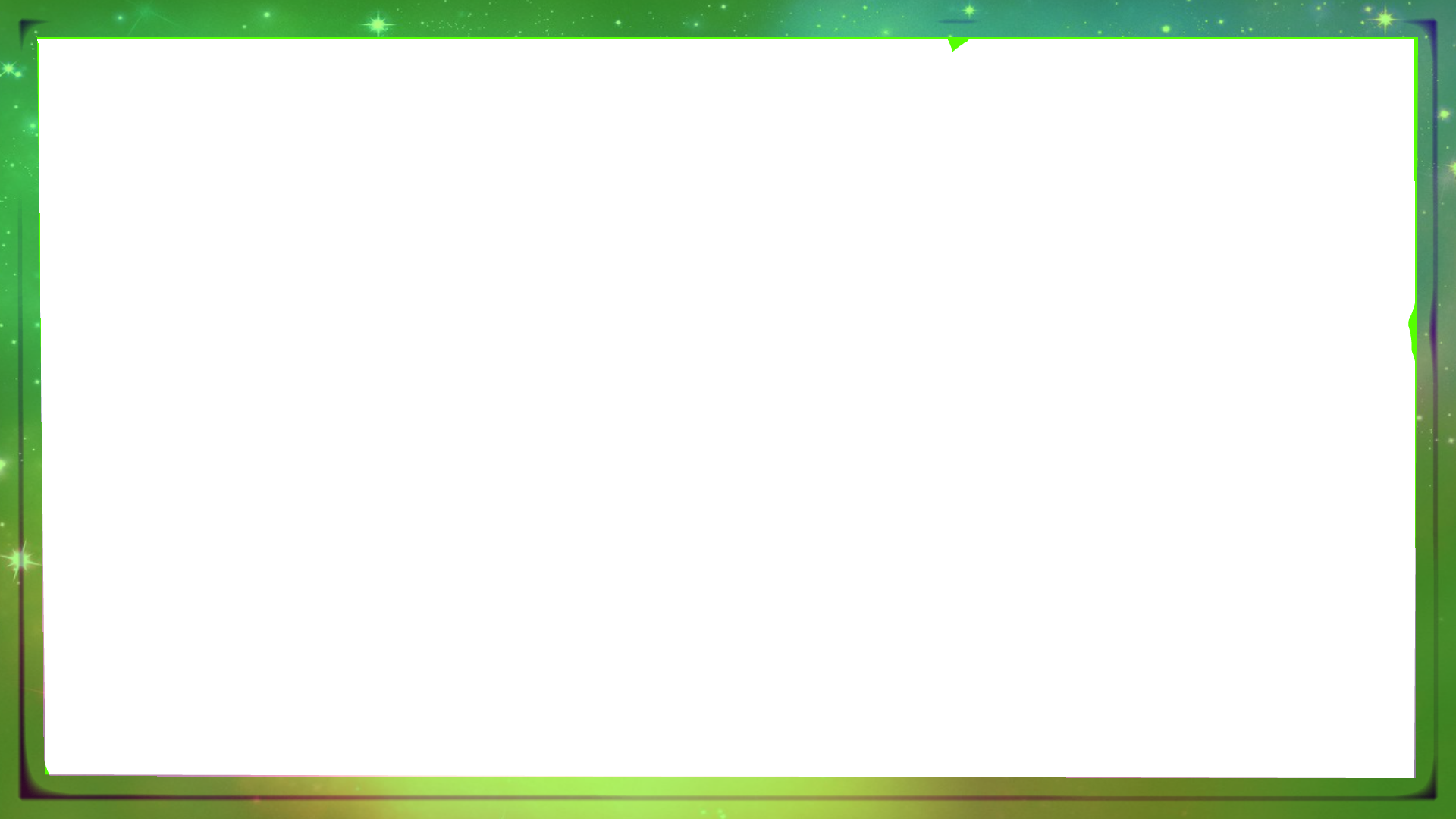 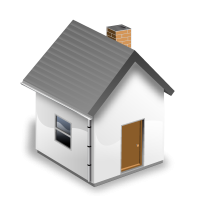 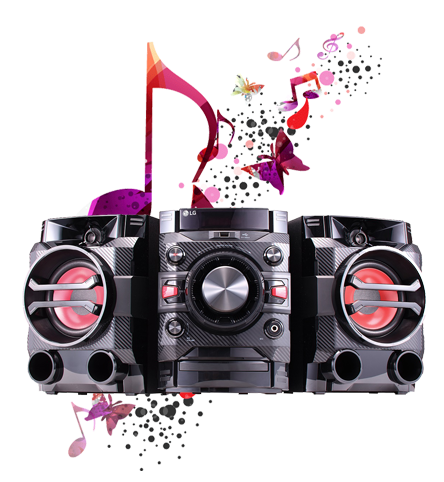 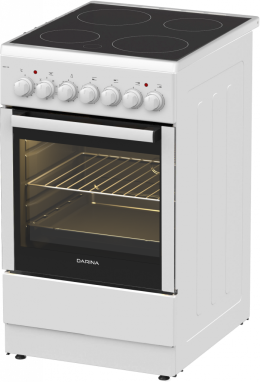 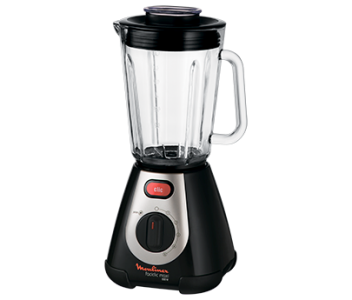 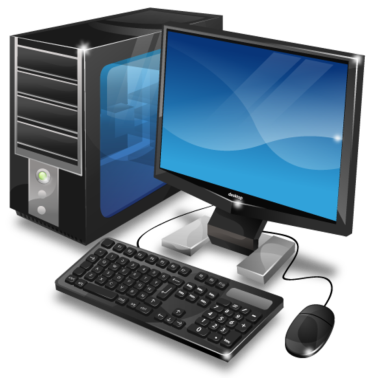 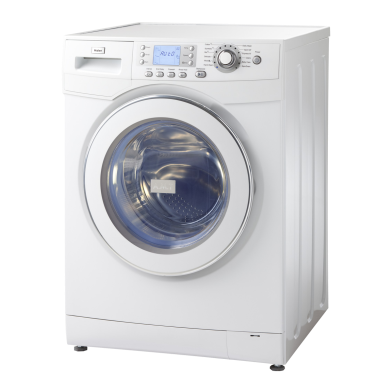 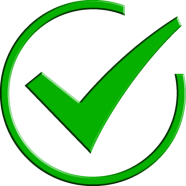 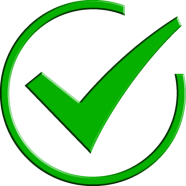 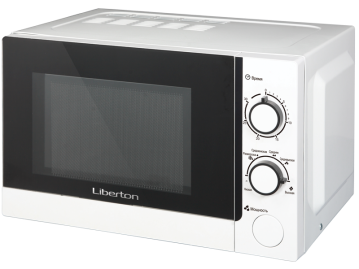 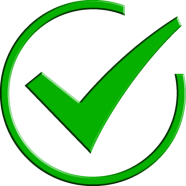 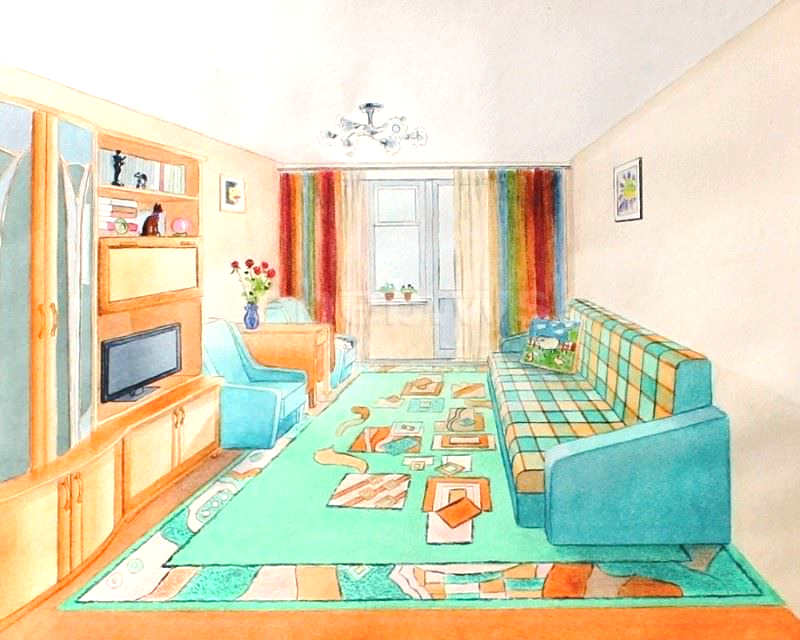 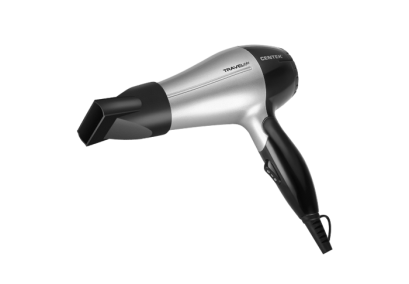 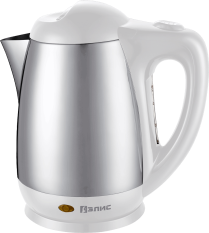 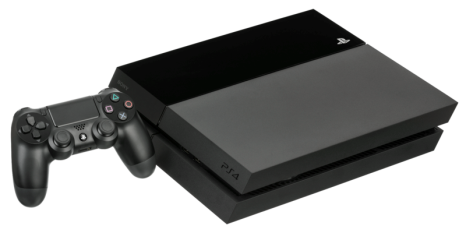 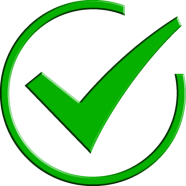 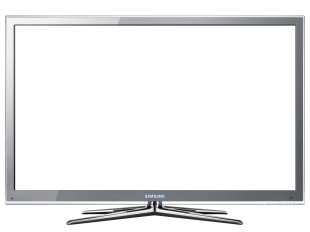 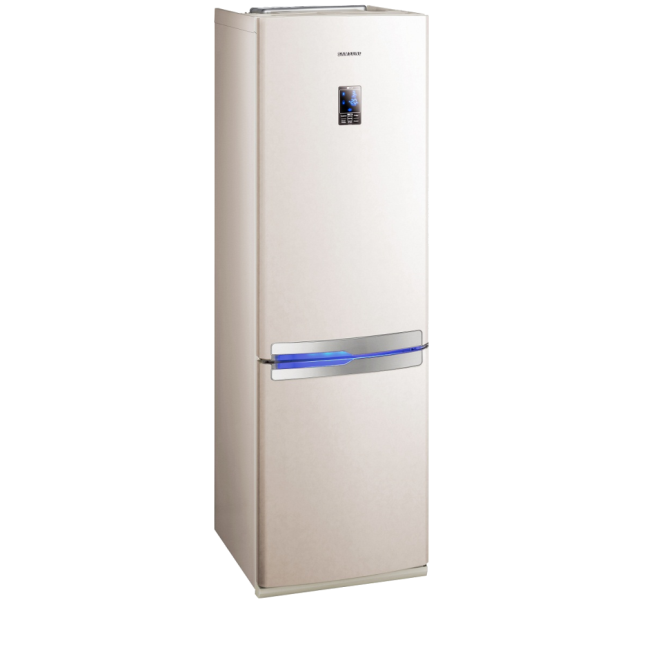 Отметь электроприборы, которые могут находится в гостиной.
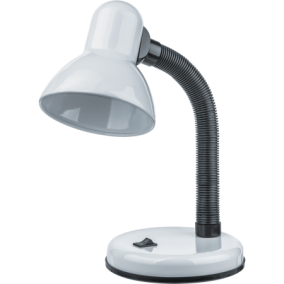 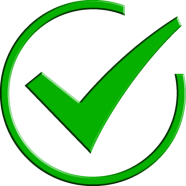 ?
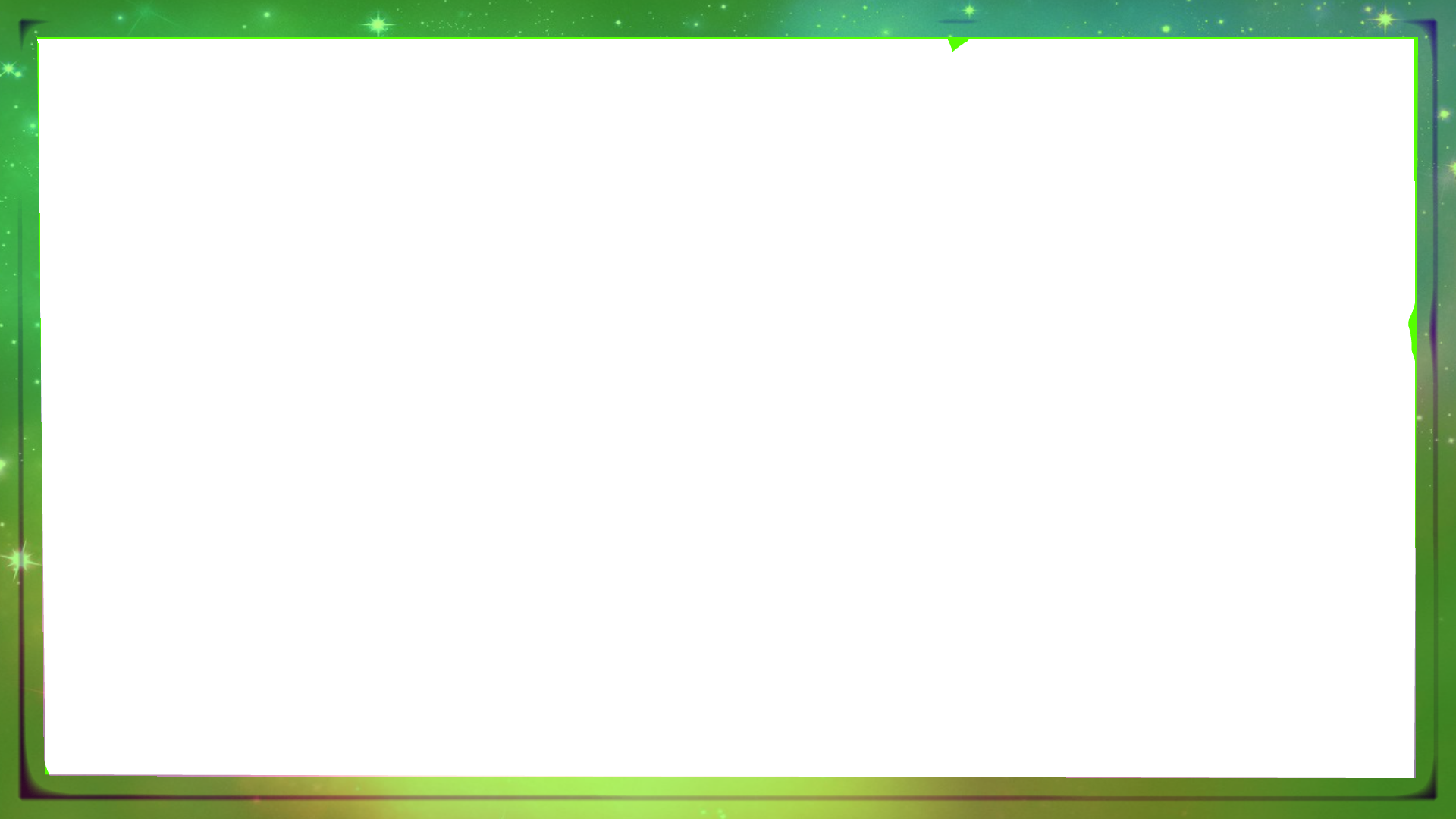 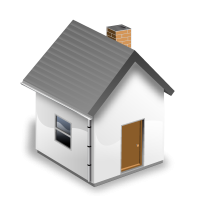 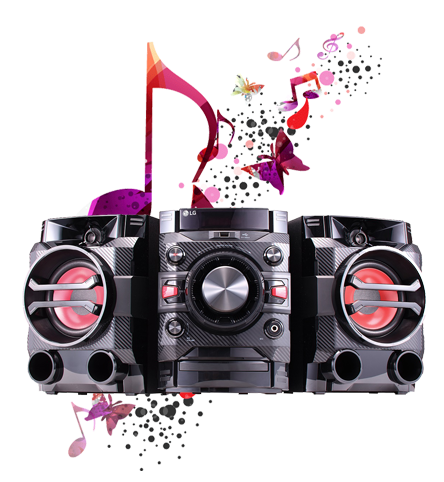 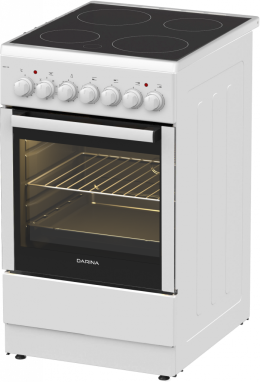 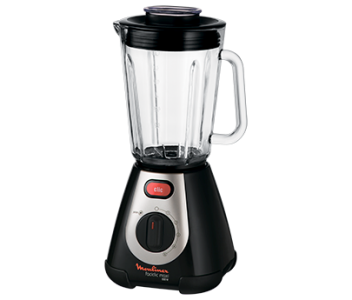 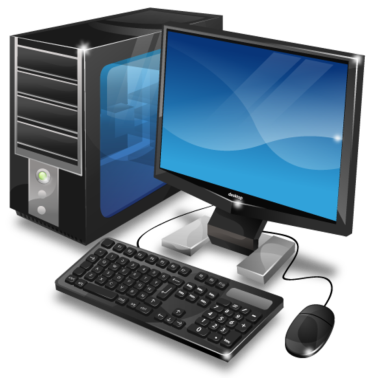 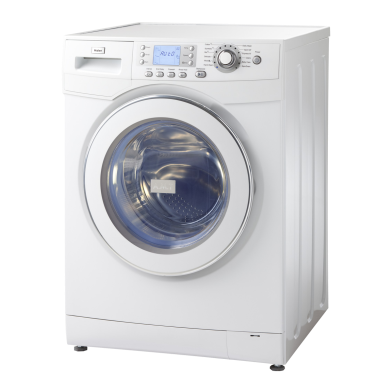 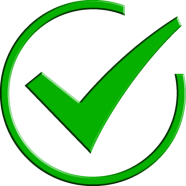 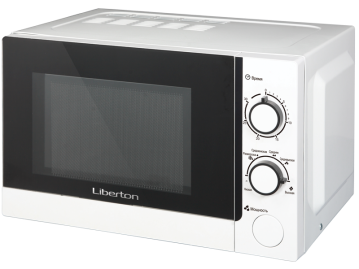 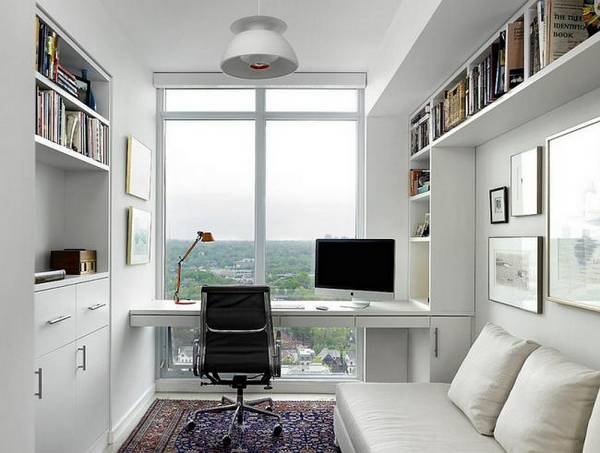 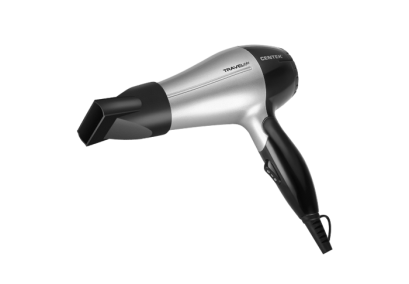 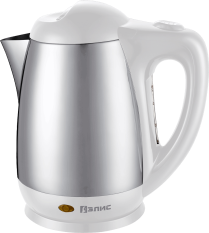 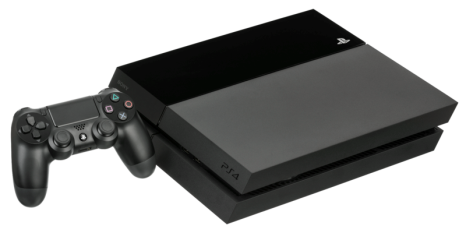 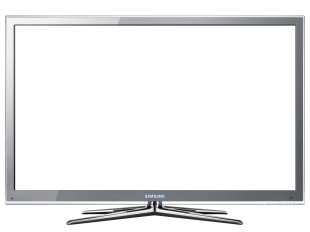 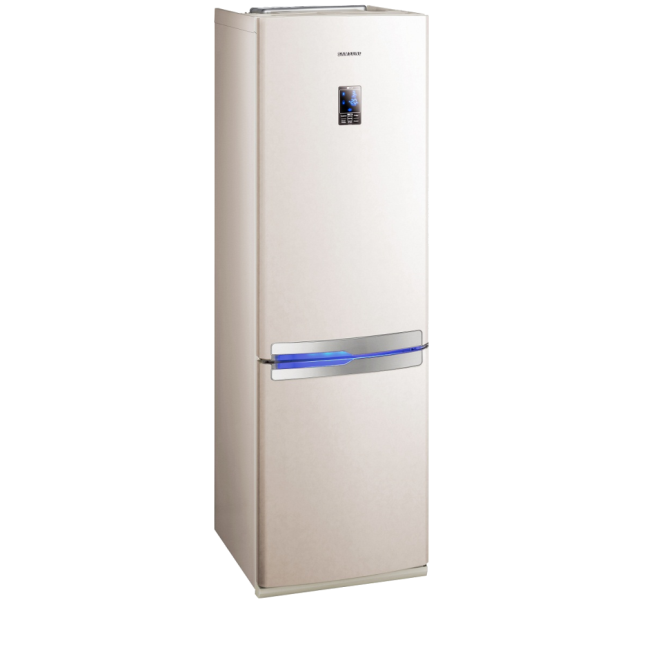 Отметь электроприборы, которые могут находится в кабинете или в рабочей зоне.
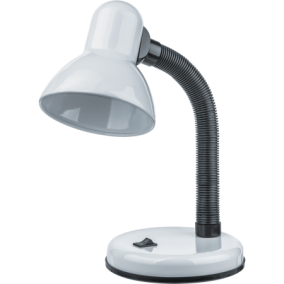 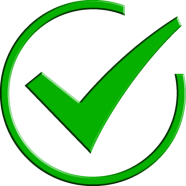 ?